Чадыковонь 24-це чись.Сад пиресэ ды эмеж пиресэ важодематне.Работа в  саду и огороде.
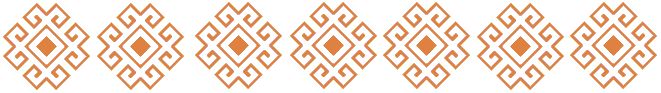 Кодамо течи чись?
(Какое сегодня число?)
Кодамо таргонь чись?
(Какой день недели?)
Кодамо иень шкась?
(Какое время года)
Кодамо ушось?
(Какая погода?)
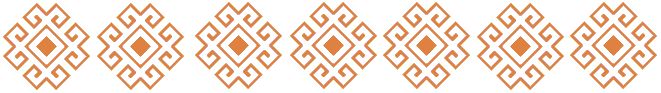 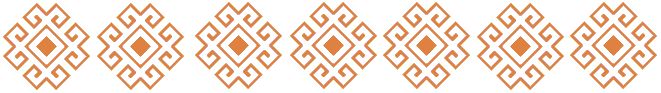 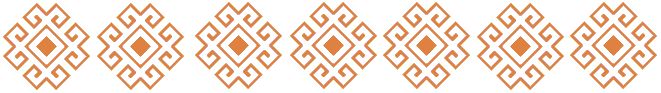 – Шумбрат, тейтерне!
– Шумбрат, цёрыне!
– Ультяно содавикст, тейтерне! Кода тонь леметь?
– Монь лемем Таня. Тонь кода леметь, цёрыне?
– Монь лемем Артём. Те кие мартот, Таня? Содавтымизь, инеськеть.
– Монь марто ялгам. Сонзэ лемезэ Марина. Марина, те Артём.
– Артём, тонь  ялгат кие?
– Монь ялгань лемезэ Петя. Петя, неть Таня ды Марина, уледе содавикст.
– Вастомазонок, Артём ды Петя!
Кода тонь леметь?
Зяро тонь иеть?
Кодамо классо тонавтнят?
Кодамо ошсо тон эрят?
Назовите времена года.
Расскажите о сегодняшнем дне.
(Течи цетьверьк. Иень шкась теле. Ушось лембе, якшамо, пиземев, маней).
Запишите предложения.
Переведите слова 
 и запишите в тетрадь
Озяз, шекшата, покш пря корш, варака, сезяка, локсей, идем гала, цёков, тынгай, пиже озяз.
Течи, валске, исяк.
Назовите весенние месяцы.
Почему они так называются?
Птицы – Нармунть:
Птица – Нармунь
Дикие птицы – Идем нармунть
Птицы летят – Нармунть ливтить
Птицы щебечут – Нармунть чоледить
Птенец – Левкс
Гнездо – Пизэ
Кукушка – Куков
Соловей – Цёков
Жаворонок – Норовжорч
Ворона – Варака
Ворон – Кренч
Сокол – Кузьган
Дрозд – Тырдаз
Ласточка – Цаняв
Тетерев – Вирьсараз
Голубь – Гулька
Дикий гусь (утка) – Идем гала (яксярго)
Сойка – Кальсезьган
Перепёлка – Кочкодык
Иволга – Ожопуло
Куропатка – Паксянь пово
Воробей – Озяз
Синица – Пустака, пиже озяз
Галка – Чавка
Грач – Варси
Журавль – Карго
Лебедь – Локсей
Рябчик – Пово, Пуня
Сова – Покшпрякорш
Филин – Булдыгай
Стриж – Пизьгата нармунь
Овсянка – Пустачей
Чибис – Питерькай
Цапля – Сенксь
Глухарь – Сувозей
Чайка – Транзей
Снегирь – Тынгай
Орёл – Куцькан, вармазей, тумо атякш
Сорока – Сезьган, Сезяка
Журавль – Карго
Коршун – Корш
Дятел – Шекшата
Скворец – Письмар
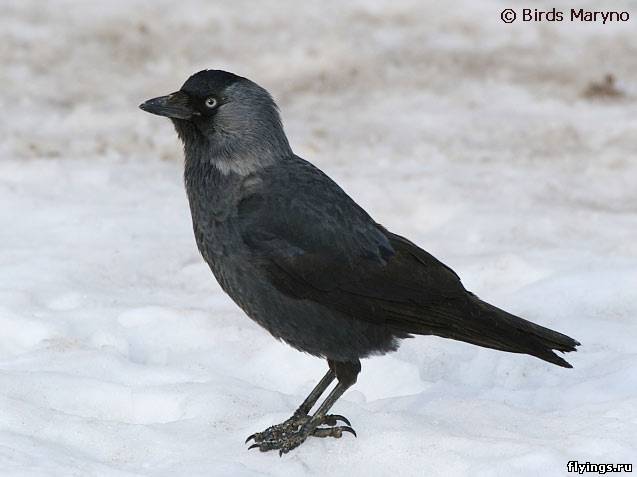 Чавка
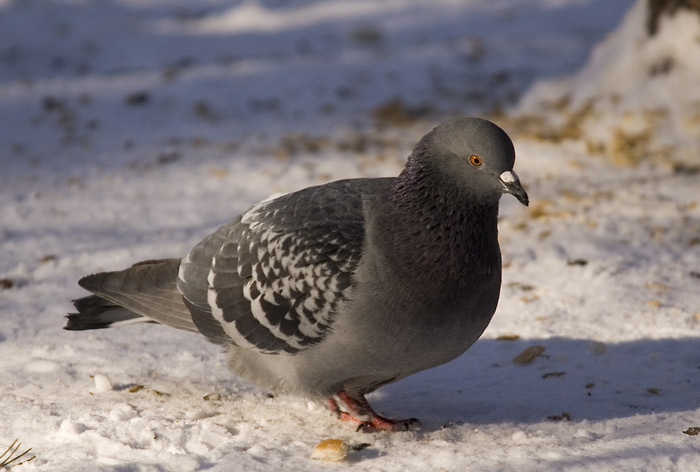 Гулька
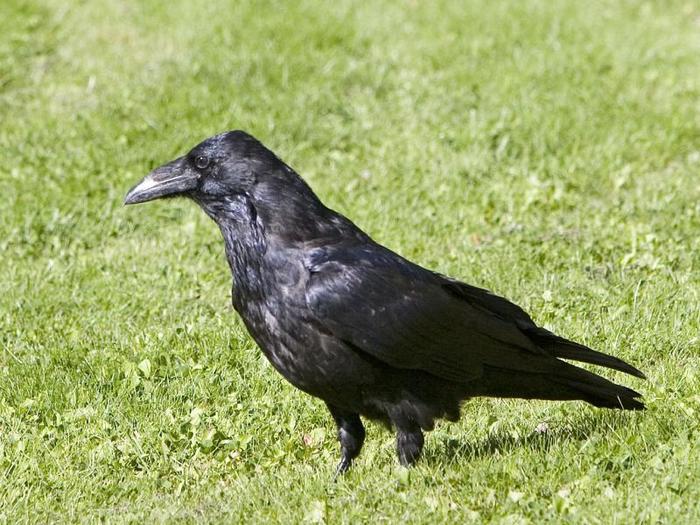 Варака
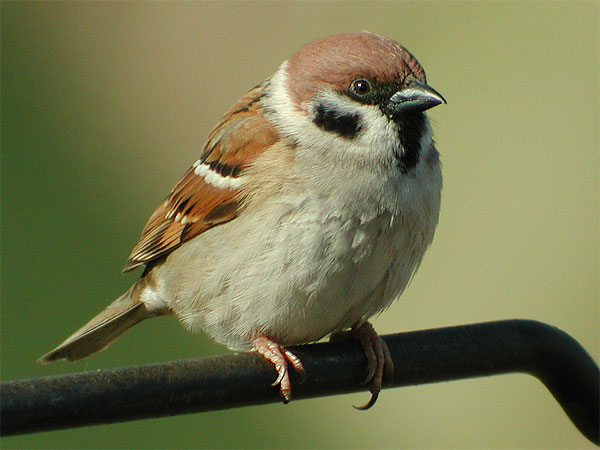 Озяз
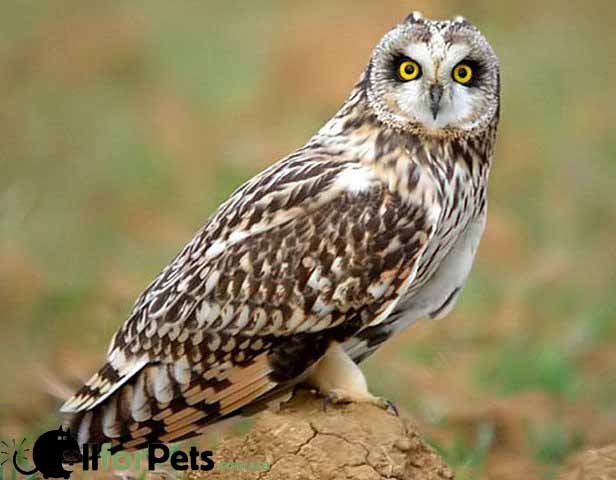 Покш пря корш
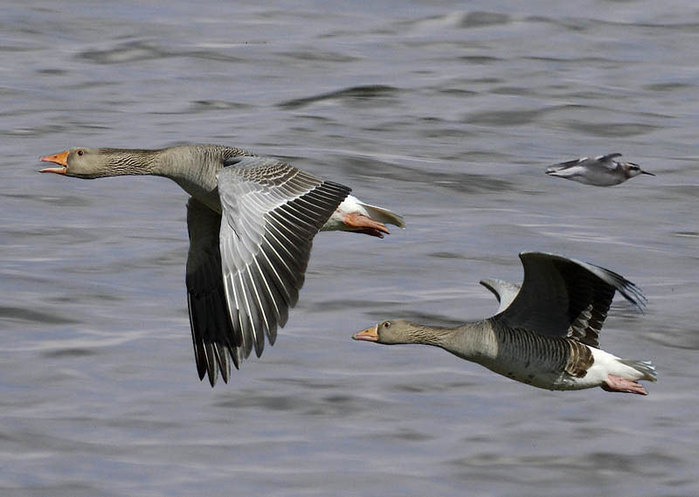 Идем гала
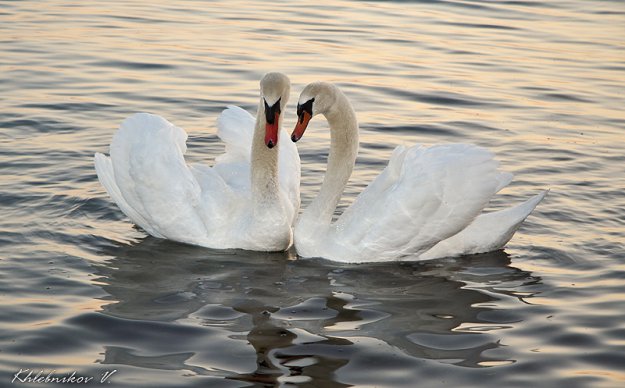 Локсей
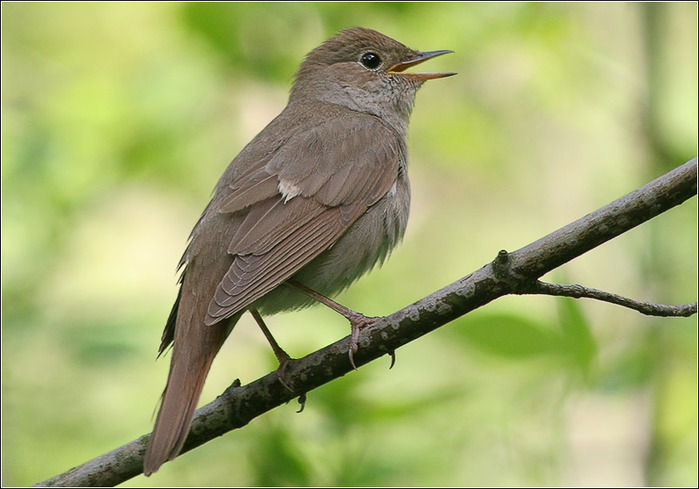 Цёков
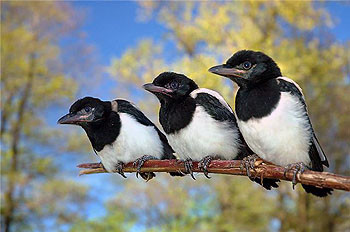 Сезяка
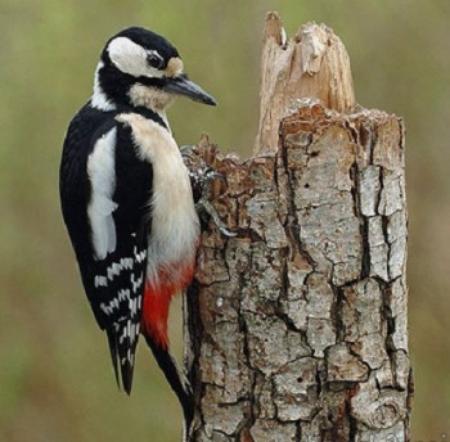 Шекшата
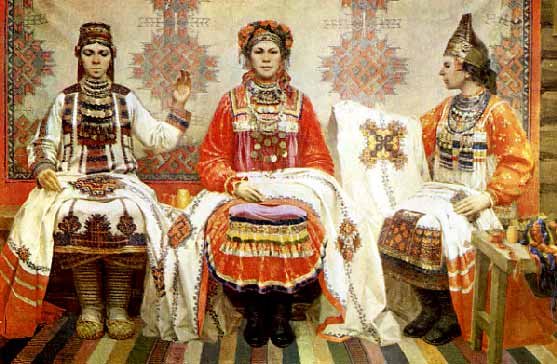 Вастомазонок!